11th International conference on combustion, incineration/pyrolysis, emission  and climate change 2024
PROJECT TITLE HERE
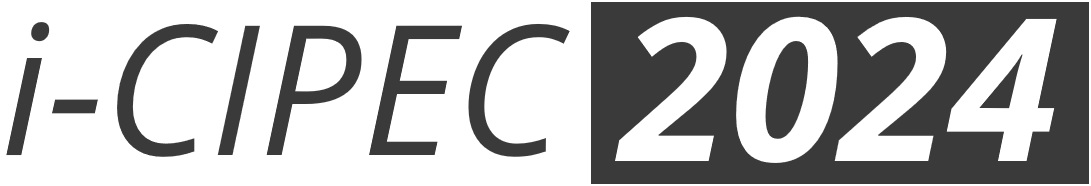 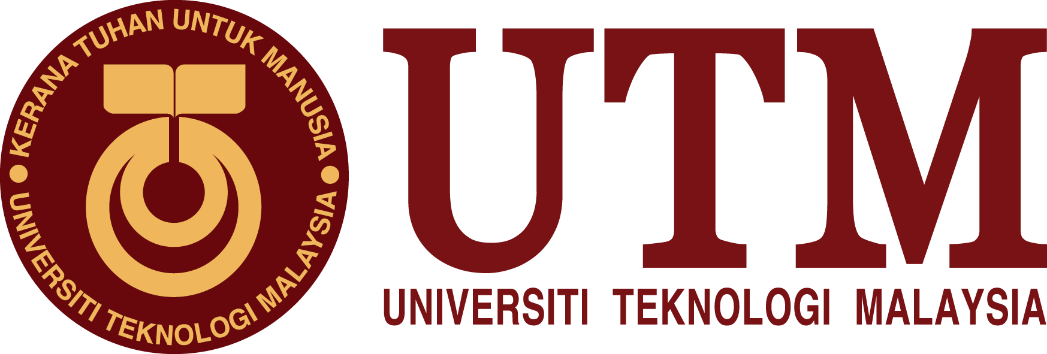 Name Here, Name Here, Name Here
Affiliation, Organization Address
ABSTRACT
Pellentesque habitant morbi tristique  senectus et netus et.
Malesuada fames ac turpis egestas.
Nulla dolor ipsum, congue in leo id, porta pellentesque eros.
Nullam porta tincidunt lectus.
Vestibulum auctor in arcu in leo id, porta  pellentesque eros tristique senectus et  netus fames ac turpis.
Nullam porta tincidunt lectus.
INTRODUCTION TO THE RESEARCH, OBJECTIVE, SCOPE and WHAT IMPORTANT

Donec at ante et nibh molestie  consectetur. Vestibulum eget aliquet  nisl. Ut egestas leo id velit ultricies  elementum. Vestibulum auctor in arcu  et condimentum. Pellentesque habitant  morbi tristique senectus et netus et  malesuada fames ac turpis egestas. Nulla dolor ipsum, congue in leo id, porta  pellentesque eros. Phasellus porttitor  massa odio, vitae sollicitudin neque  vulputate in. Donec justo dui, malesuada  a magna quis, pharetra rutrum nunc.
RESULT AND DISCUSSION
Aliquam vel fringilla mi, quis auctor justo. Vestibulum  ante ipsum primis in faucibus orci luctus et ultrices posuere cubilia curae. Vestibulum  ante ipsum primis in faucibus orci luctus et ultrices. Aliquam vel fringilla mi, quis auctor justo:
Pellentesque habitant morbi tristique senectus et  netus et.
Malesuada fames ac turpis egestas.
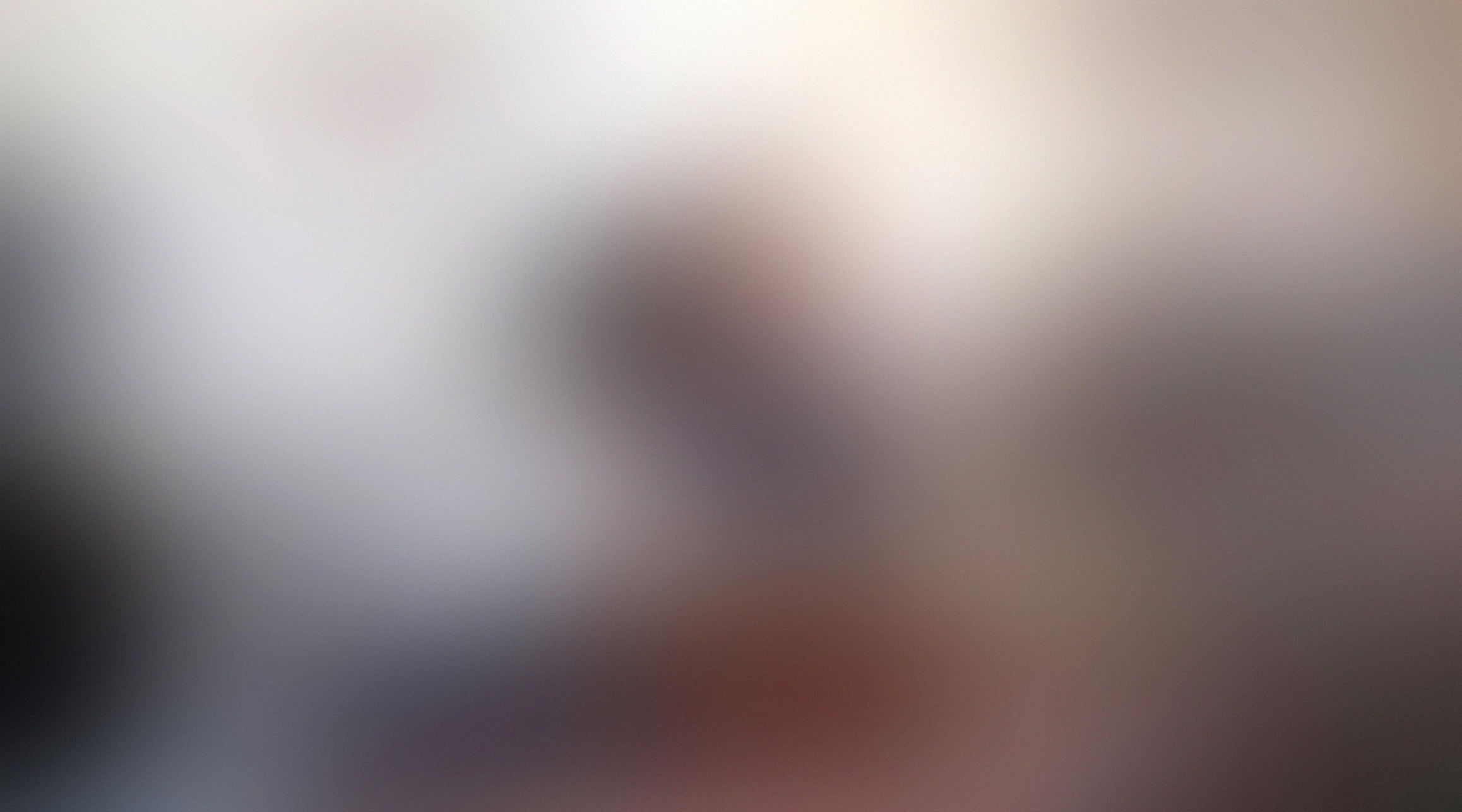 FIGURE 1: CAPTION
METHODOLOGY
Aliquam vel fringilla mi, quis auctor justo. Vestibulum  ante ipsum primis in faucibus orci luctus et ultrices posuere cubilia curae. Vestibulum  ante ipsum primis in faucibus orci luctus et ultrices. Aliquam vel fringilla mi, quis auctor justo:
Pellentesque habitant morbi tristique senectus et  netus et.
Malesuada fames ac turpis egestas.
Nulla dolor ipsum, congue in leo id, porta  pellentesque eros.
Nullam porta tincidunt lectus.
Figure 3: CAPTION
CONCLUSION
Aliquam vel fringilla mi, quis auctor justo. Vestibulum  ante ipsum primis in faucibus orci luctus et ultrices posuere cubilia curae. Vestibulum  ante ipsum primis in faucibus orci luctus et ultrices. Aliquam vel fringilla mi, quis auctor justo:
Pellentesque habitant morbi tristique senectus et  netus et.
Malesuada fames ac turpis egestas.
Nulla dolor ipsum, congue in leo id, porta  pellentesque eros.
Nullam porta tincidunt lectus.
Vestibulum auctor in arcu.
ACKNOWLEDGEMENT
Aliquam vel fringilla mi, quis auctor justo. Vestibulum  ante ipsum primis in faucibus orci luctus et ultrices posuere cubilia curae.
FIGURE 2: CAPTION
BIBLIOGRAPHY
Aliquam vel fringilla mi, quis auctor justo. Vestibulum  ante ipsum primis in faucibus orci luctus et ultrices posuere cubilia curae.
Xxxxxxx
xxxxxxxx
Swiss Garden Hotel, Kuala Lumpur, Malaysia, 18th-20th December 2024